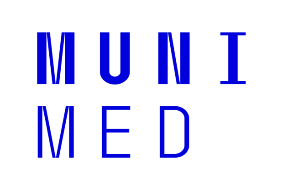 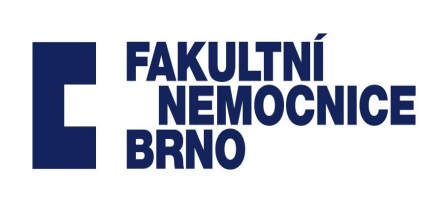 Gynekologicko - porodnická klinika Lékařské fakulty MU a FN Brno přednosta: doc. MUDr. Vít Weinberger, Ph.D
Poruchy menstruačního cyklu
Přednášky z gynekologie a porodnictví
2020
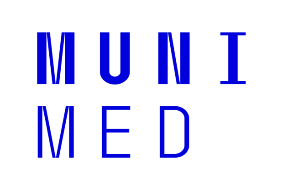 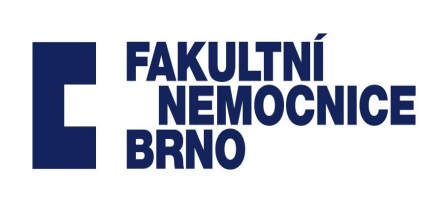 Poruchy menstruačního cyklu
Menstruační cyklus
Definice
Sled pravidelně se opakujících změn endometria, které jsou řízeny osou hypothalamus – hypofýza – ovarium

Délka cyklu: 25-32 dní
Délka krvácení: 3-5 dní (max. 7 dní)
Krevní ztráta:  cca 1ml/kg (30-80 ml)
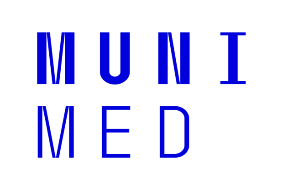 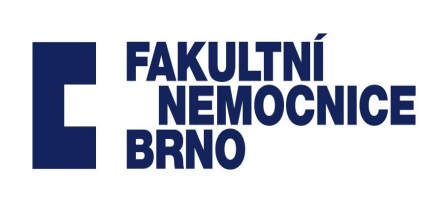 Poruchy menstruačního cyklu
Fáze menstruačního cyklu
Folikulární fáze (proliferační)
Pulzní vylučování GnRH v hypotalamu  hypofýza produkuje FSH
FSH : stimuluje růst folikulů a výběr dominantního folikulu, růst granulózových buněk ovaria, tvorbu aromatázy a tím přeměnu androgenů na estrogeny 
Vlivem estrogenů dochází k proliferaci endometria; zvýšené hladiny estrogenu negativní zpětnou vazbou inhibují další produkci FSH

Ovulace
LH: vyvolává ovulaci, stimuluje proliferaci thékálních buňek v corpus luteum, tvorbu progesteronu a syntézu androgenů
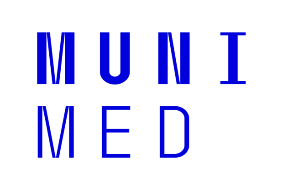 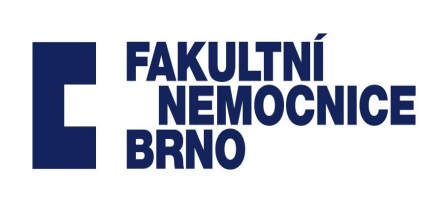 Poruchy menstruačního cyklu
Fáze menstruačního cyklu
Luteální fáze (sekreční)
po uvolnění oocytu vznik corpus luteum - produkce progesteronu a estrogenu  vyvolávají na proliferovaném endometriu sekreční změny (zvýšení vaskularity, …)
Nedojde-li k oplodnění, corpus luteum po 14 dnech zaniká programovanou buněčnou smrtí  náhlý pokles steroidních hormonů 

Menstruace
Prudký pokles estrogenu a gestagenů  krvácení ze spádu
Kompletní odloučení funkční vrstvy endometria vlivem lokální zánětlivé odpovědi, vasospazmů a lyzozomálních enzymů
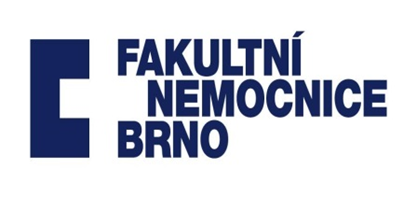 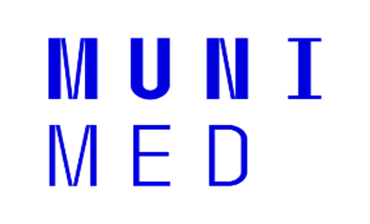 Fáze menstruačního  cyklu
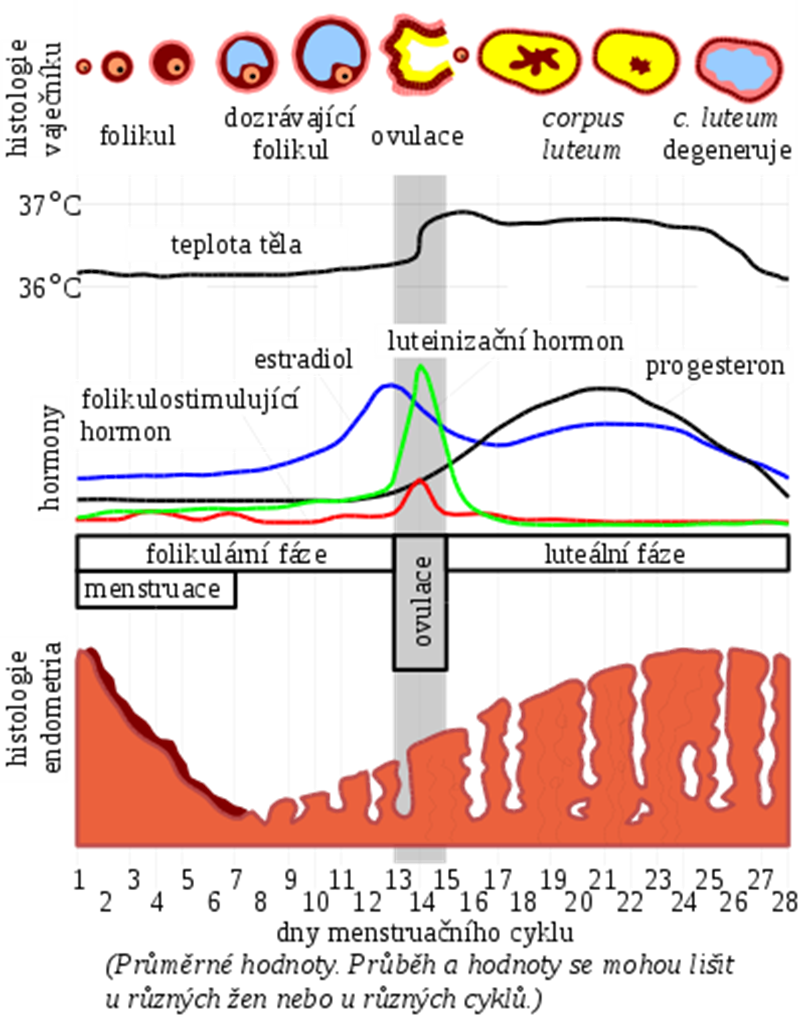 Jméno předkládajícího proděkana s tituly
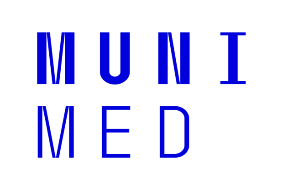 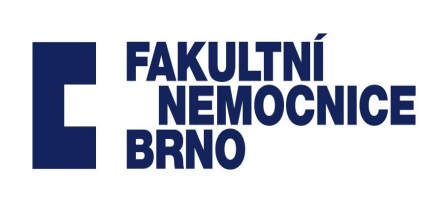 Poruchy menstruačního cyklu
Rozdělení poruch cyklu podle vzniku na úrovni:
Hypotalamu
Hypofýzy
Ovaria
Dělohy
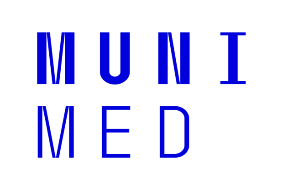 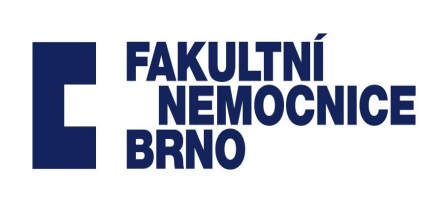 Poruchy menstruačního cyklu
Rozdělení poruch cyklu podle klinických projevů
Poruchy frekvence krvácení
Amenorea
Oligomenorea
Polymenorea

Poruchy intenzity krvácení
Hypomenorea
Hypermenorea
3. Poruchy délky krvácení
Menoragia	

4. Krvácení mimo cyklu
Premenstruační
Postmenstruační
Ovulační
Metroragia
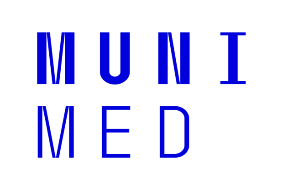 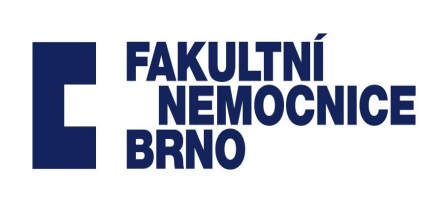 Poruchy menstruačního cyklu
1. Poruchy frekvence krvácení
Oligomenorea
Cyklus delší než 35 dní
Příčiny: anovulace, prodloužená folikulární fáze

Polymenorea
Cyklus kratší než 23 dní
Příčiny: anouvalce, luteální insuficience, zkrácená folikulární fáze
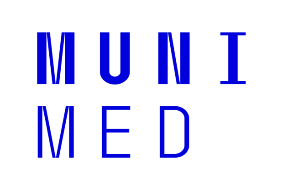 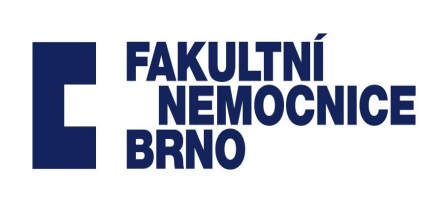 Poruchy menstruačního cyklu
1. Poruchy frekvence krvácení
Amenorea
Primární: nezačne-li pacientka menstruovat do 15. let
Sekundární: alespoň 3 měsíce u ženy, které předtím menstruovala

Příčiny:
fyziologické (gravidita, laktace, menopauza), iatrogenní (gestageny, terapie GnRH)
Hypotalamické (organické – radioterapie, nádory, Kallman syndrom nebo funkční – anorexie, pseudocyesis)
Hypofyzární (adenomy, prolaktinom, Sheehan syndrom)
Ovariální (dysgeneze, PCOS)
Poruchy dělohy a pohlavních cest (atrézie hymenu, Asherman syndrom, cervikální stenóza, VVV vady)
Endokrinopatie (Cushing syndrom, hyperprolaktinemia, hyper/hypotyreóza)
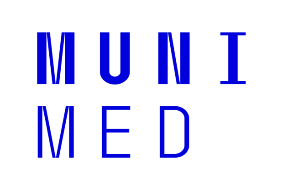 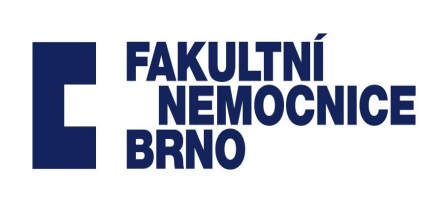 Poruchy menstruačního cyklu
2. Poruchy intenzity krvácení
Hypomenorea
Krvácení na méně než dvě vložky za den
Příčiny: anovulace, Ashermanův syndrom, luteální insuficience

Hypermenorea
Krvácení na osm a více vložek za den
Příčiny: anovulace, organická příčina – myom, polyp, hyperplázie endometria
3. Poruchy délky krvácení
Menoragie
Menstruace delší než 7 dní
Příčiny: organické – myom, polyp, hyperplázie endometria
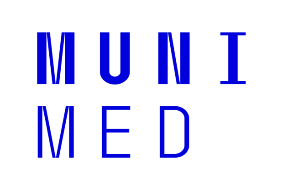 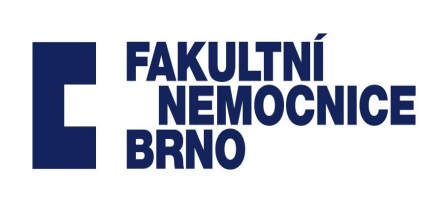 Poruchy menstruačního cyklu
4. Krvácení mimo cyklus
Premenstruační
Příčiny: luteální insuficience, TH: gestagény v 2. polovině cyklu
Postmenstruační
Příčiny: nedostatečná regenerace endometria v důsledku nedostatečné koncentrace estrogenů Th: estrogeny3.-.5. den cyklu
Ovulační
Krvácení z průniku při poklesu estrogenů uprostřed cyklu, fyziologické
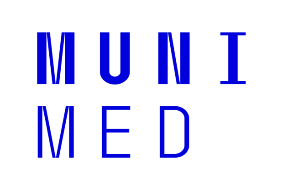 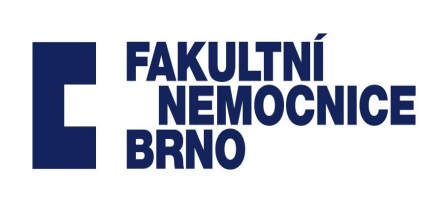 Poruchy menstruačního cyklu
4. Krvácení mimo cyklus
Metroragia
Nepravidelné krvácení z dělohy/krvácení mimo menstruace
Organická příčina: myomy, polypy, hyperplázie endometria, malignity (ca cervixu, endometria), infekce – endometritida, adenomyóza, poruchy srážlivosti krve

Dysfunkční krvácení
Abnormální krvácení z anatomicky normální dělohy
Nejčastěji na základě hyperproliferace endometria, která není oponována gestagény při anovulačních cyklech
Anovulační cykly jsou nejčastější 2-3 roky po menarché (juvenilní metroragie), premenopauzálně, při hyperandrogenním syndromu
Diagnóza per exclusionem!
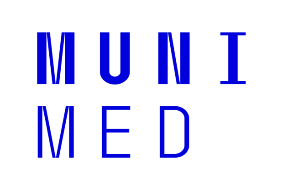 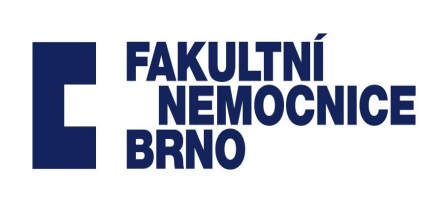 Poruchy menstruačního cyklu
Dysmenorea
Primární
Při vyloučení jakékoliv organické příčiny
Asociovaná s ovulačnými cykly – proto se typicky objevuje až 2-3 roky po menarché
Terapie: NSAIDs, spasmoanalgetika, COC
Často spontánní ústup po těhotenství
Sekundární
Vzniká při gynekologických onemocněních: endometrióza, myom, polypy, adheze, stenóza cervixu apod.
Terapie se odvíjí od příčiny: gestageny, laparoskopie
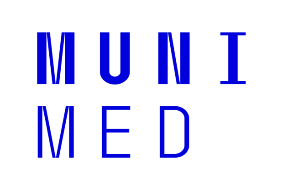 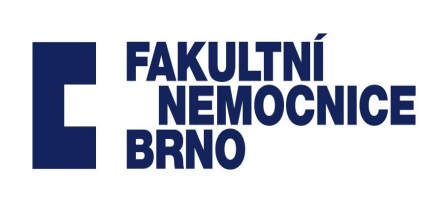 Poruchy menstruačního cyklu
Diagnostika
Menstruační kalendář (bazální teplota)
Hormonální vyšetření 
základní: FSH, LH, prolaktin, 17-betaestradiol, progesteron, testosteron, volný testosteron,  SHBG (steroid hormon binding globulin)
rozšířená: štítná žláza, nadledvina
funkční cytologie
Ultrazvuk - morfologie endometria, dělohy, ovarií
Biopsie  endometria - abrase, mikroabrase
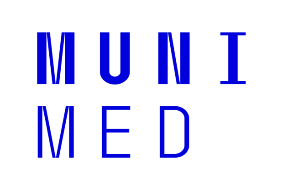 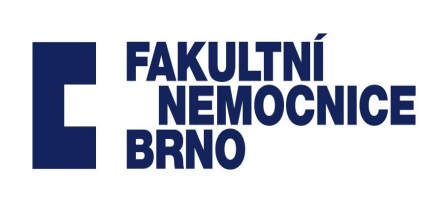 Poruchy menstruačního cyklu
Diagnostika
Datace endometria 
menstruace			1. - 4. den
časná proliferace		5. - 8. den 
vyvinutá proliferace	9. - 11. den
pokročilá proliferace	12. - 14. den
časná sekrece		16. - 18. den
vyvinutá sekrece		19. - 22. den
pokročilá sekrece		23. - 24. den
sekrece v regresi 		25. - 28. den
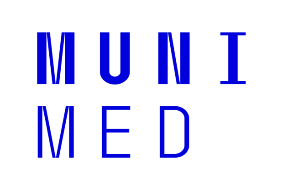 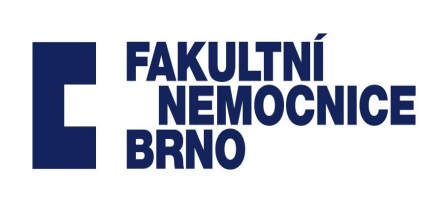 Poruchy menstruačního cyklu
Diagnostika
Hysteroskopie  (diagnostická, operační)
Laparoskopie (diagnostická, biopsie) 
Rtg metody - CT, MRI
Genetika, endokrinologie, hematologie
Funkční testy  (Progesteronový test, Estrogen - progesteronový test,     
                                Gonadotropinový test, Klomifenový test, Metoklopramidový test)
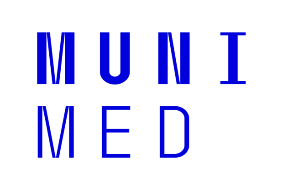 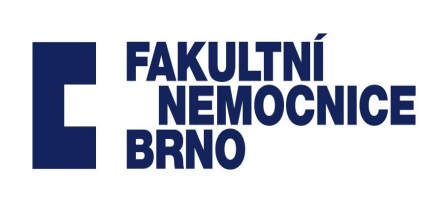 Poruchy menstruačního cyklu
Terapie
Zástava krvácení
 hormonální - estrogeny, gestageny
 operační -  separovaná abraze, hysteroskopie

Prevence recidivy – hormon. antikoncepce, gestageny do cyklu
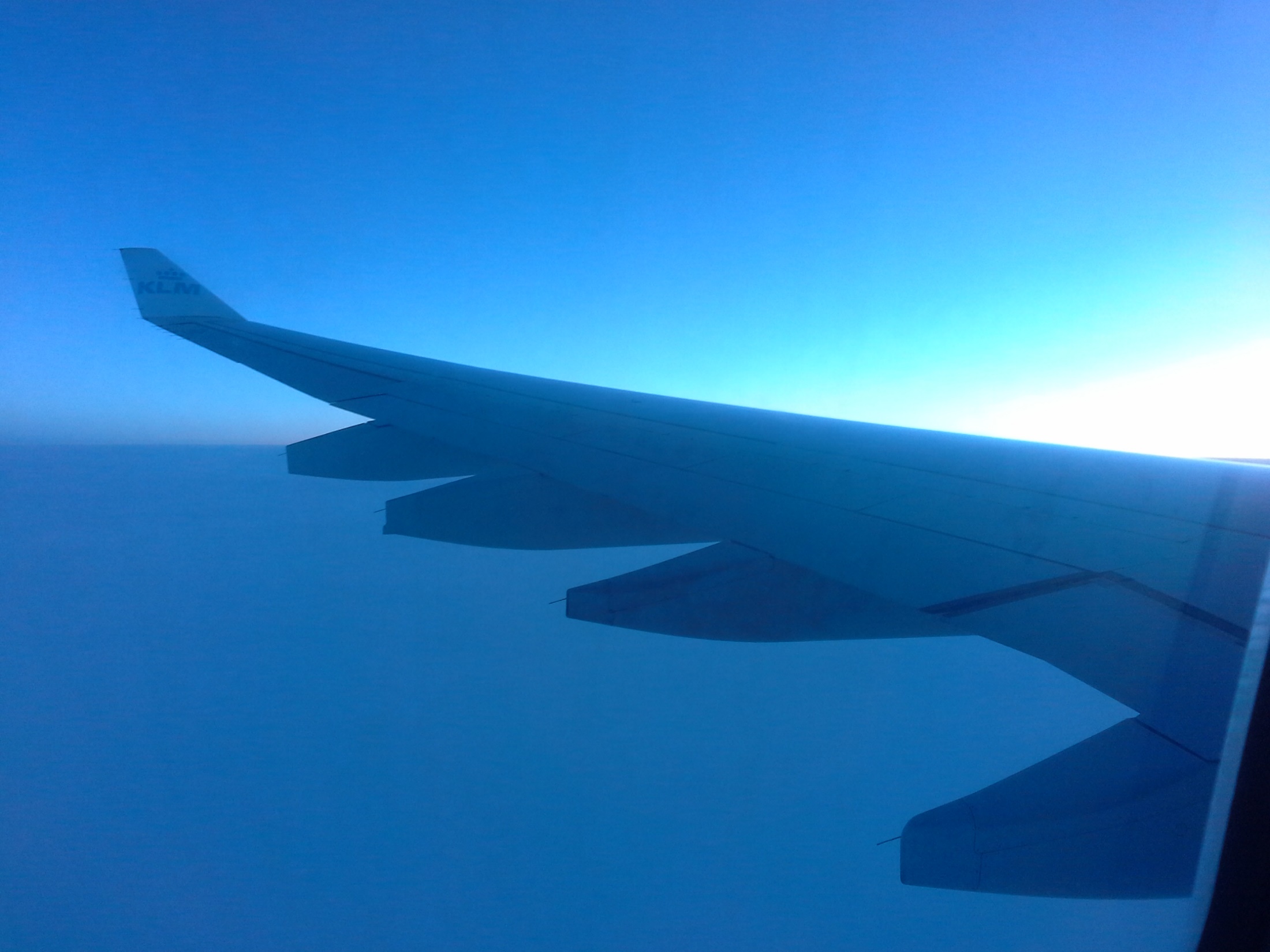 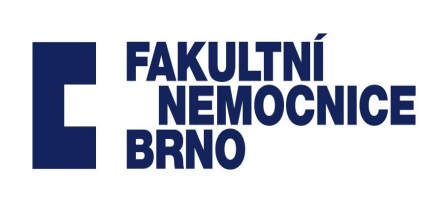 Děkuji za pozornost